Marcom 98
July 2021
1
Press releases and media alerts
A press release announcing progress towards the announcement of Release 4 and Release 5 has been distributed
2
Feature coverage highlights
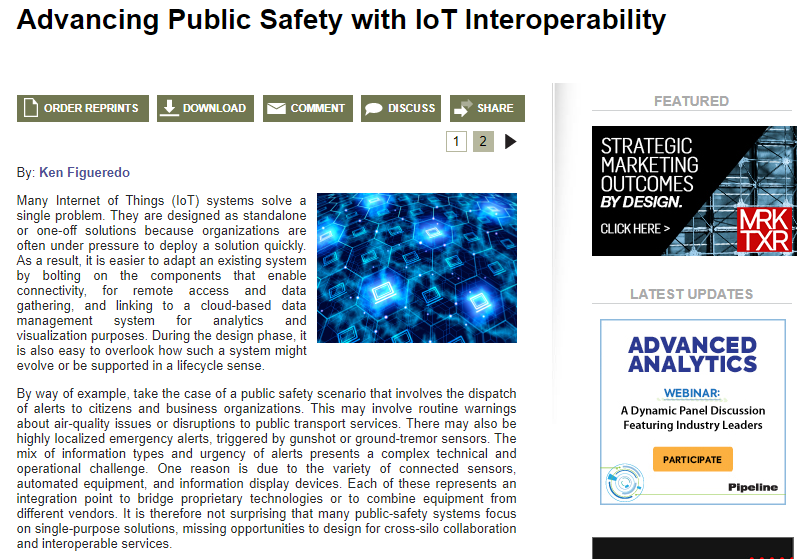 An article from oneM2M has been published in Pipeline on the topic of the role of IoT in public safety communications
https://www.pipelinepub.com/IoT/IoT-for-public-safety
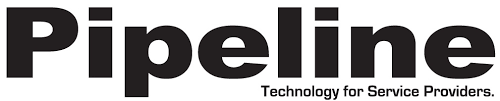 3
Features secured
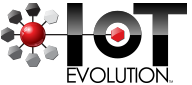 An article has been secured on the topic of IoT and sustainability for IoT Evolution World.
4
Monitoring for coverage
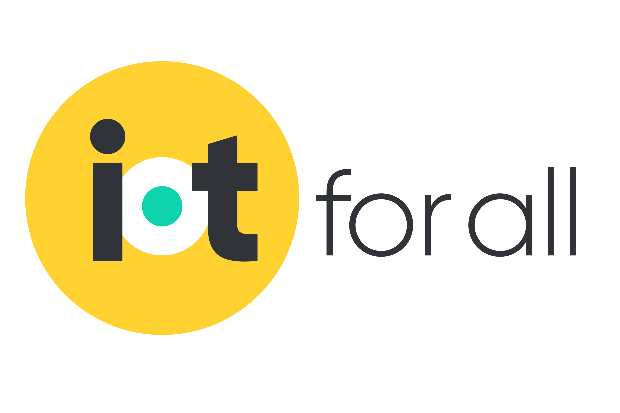 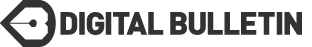 Comments from oneM2M have been submitted to Digital Bulletin on the topic of smart city transport. Coverage expected in July/August.
An article has been submitted on the topic of IoT communications to IoT For All. Coverage expected in August.
5
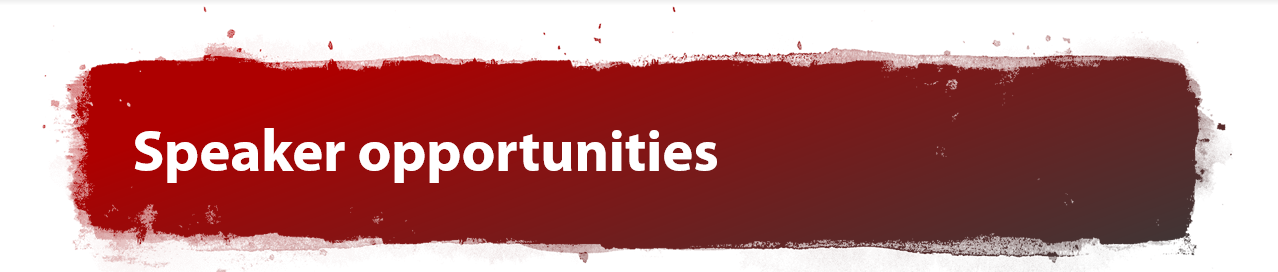 Speaker opportunities
A number of speaking opportunities have already been secured and speakers have been confirmed.
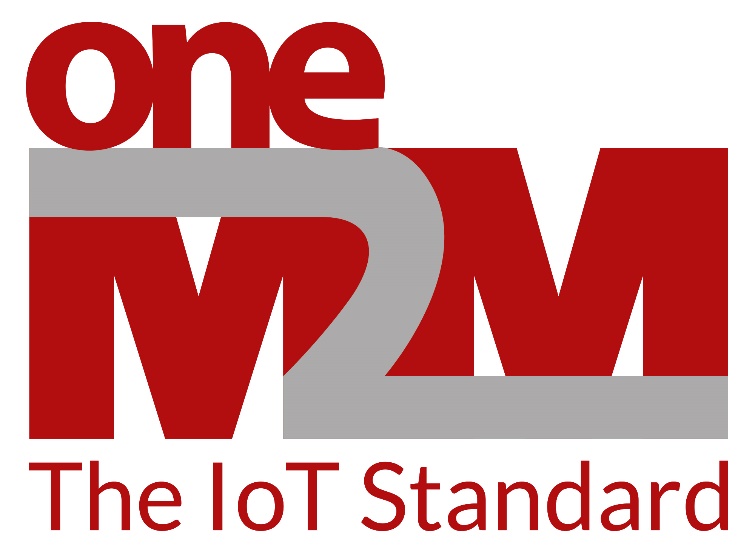 6
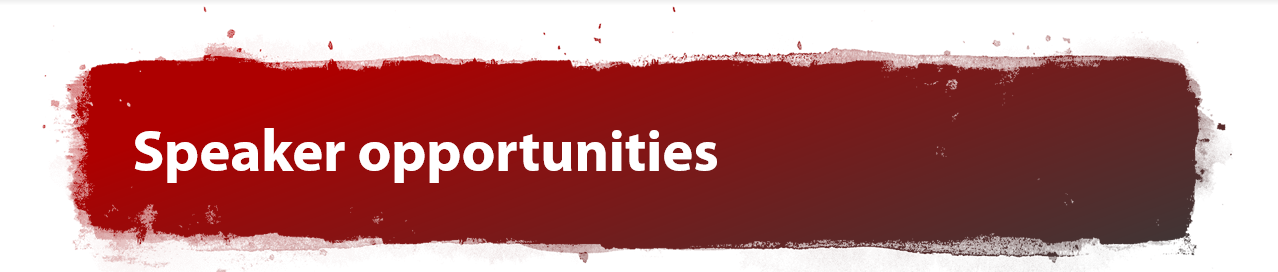 Speaker opportunities
Proactive PR is conducting event outreach to secure new speaking opportunities, including Telecoms World Asia, Digital Twin World and IoT World.
There are speaking opportunities still available for the following events:
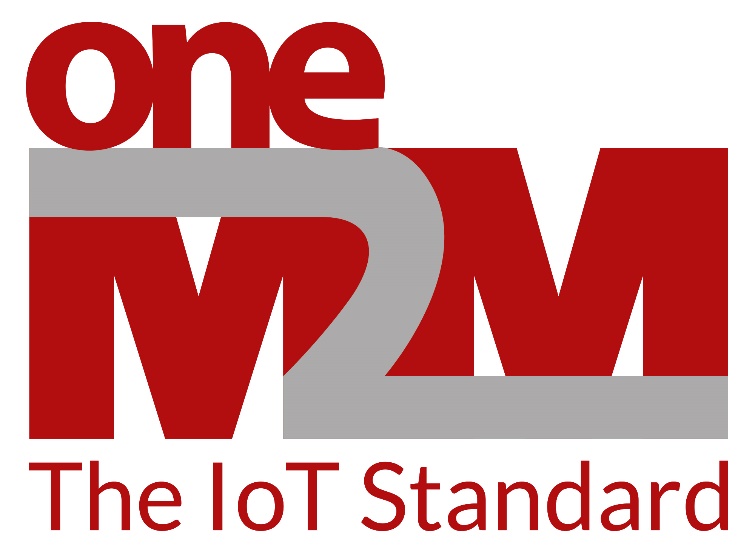 7
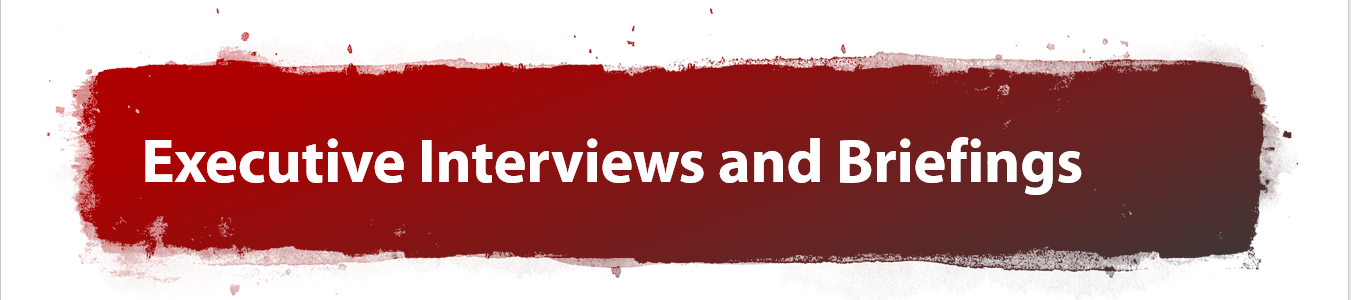 An Executive Viewpoint with Poornima Shandilya of the Centre for Development of Telematics (C-DOT) has been published
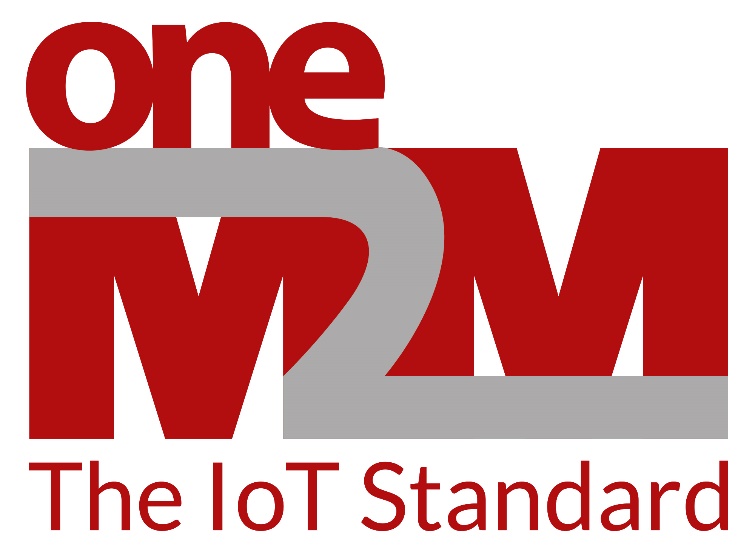 8